自己紹介
氏名
山田 一郎
所属部署
営業本部 第１営業部１課
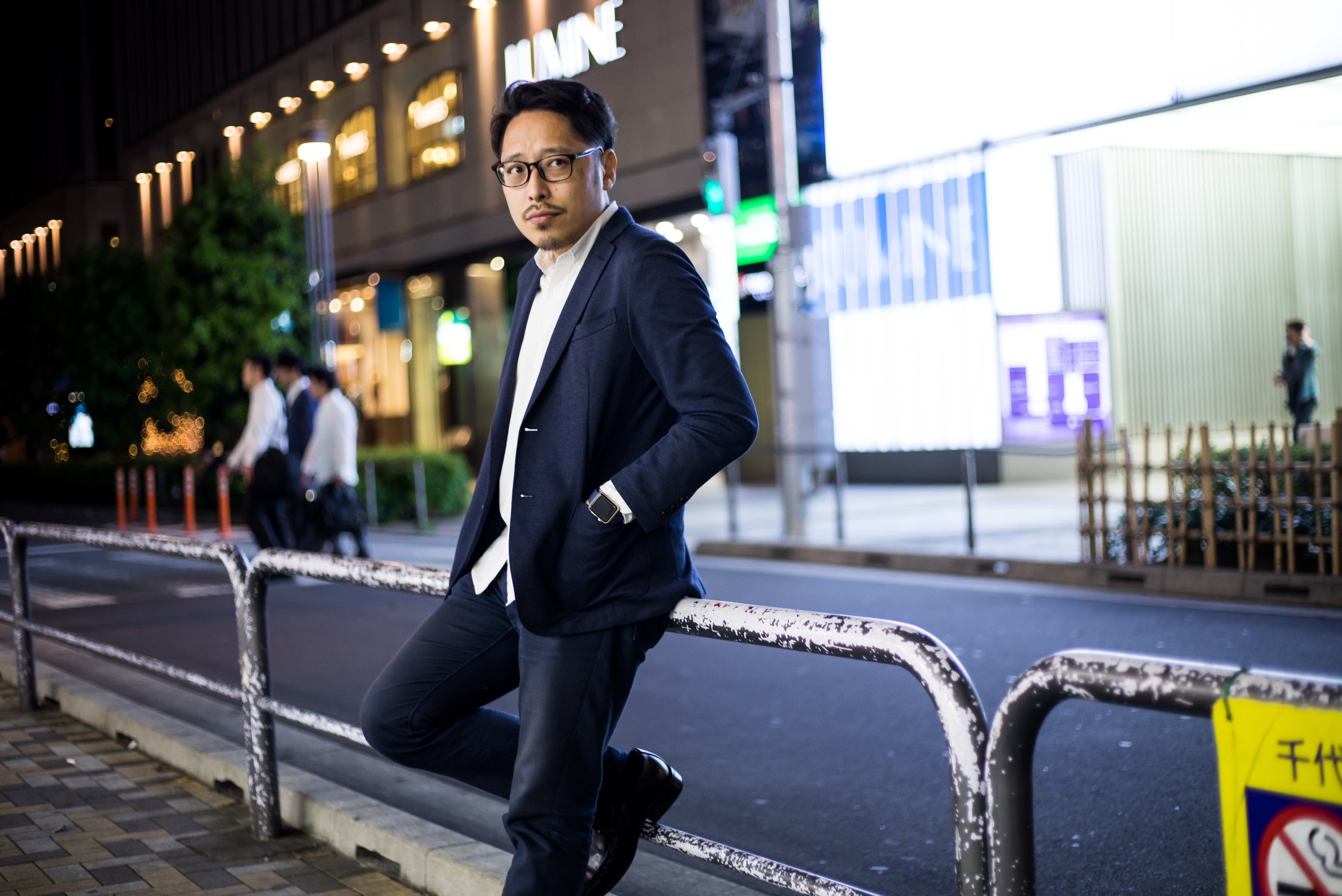 おしゃれな自己紹介スライド
テンプレート
出身地
東京都
現在の活動
主に神奈川県の製造業の
お客様を担当
趣味、特技
マラソン、キャンプ
自己紹介
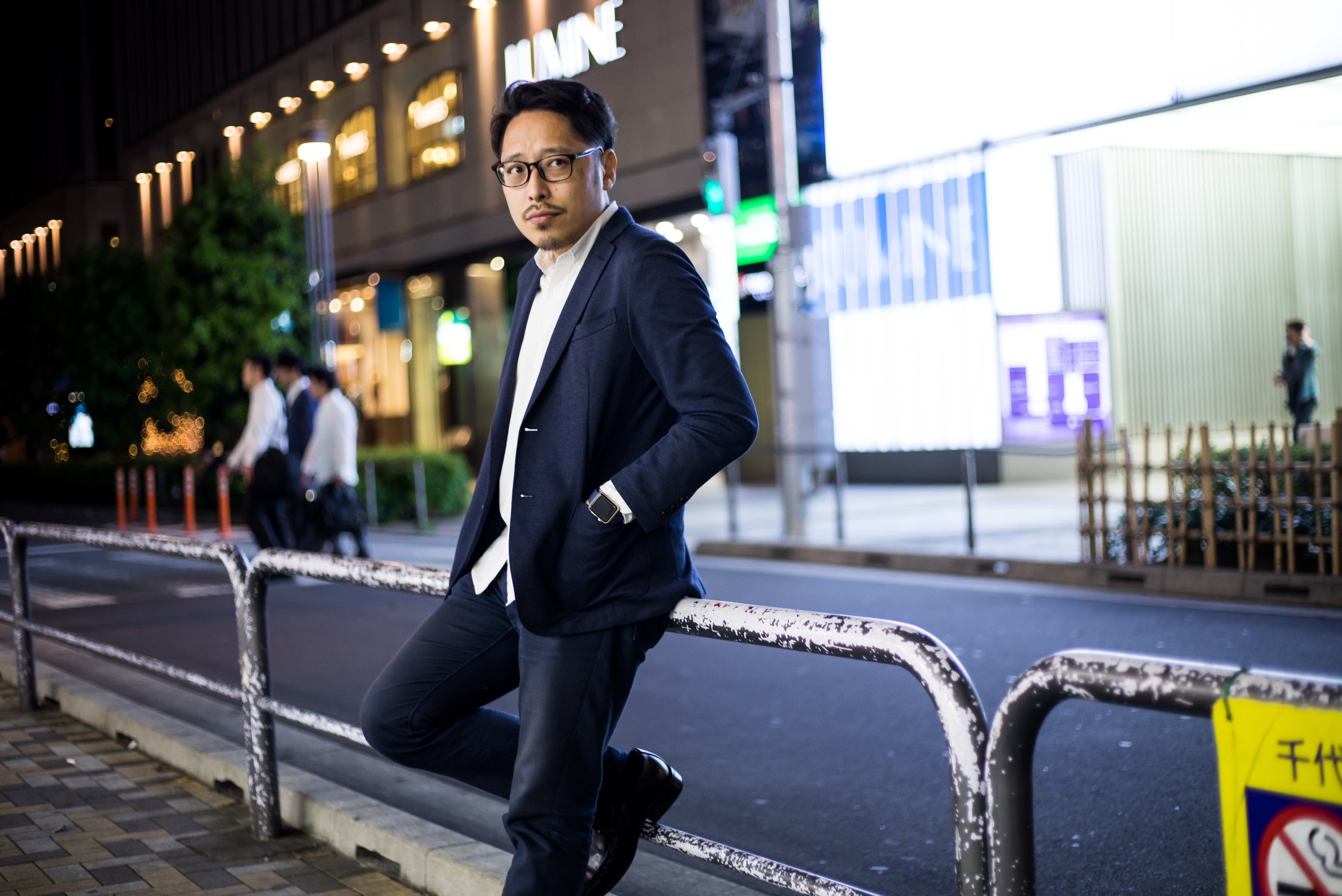 自己紹介
氏名
山田 一郎
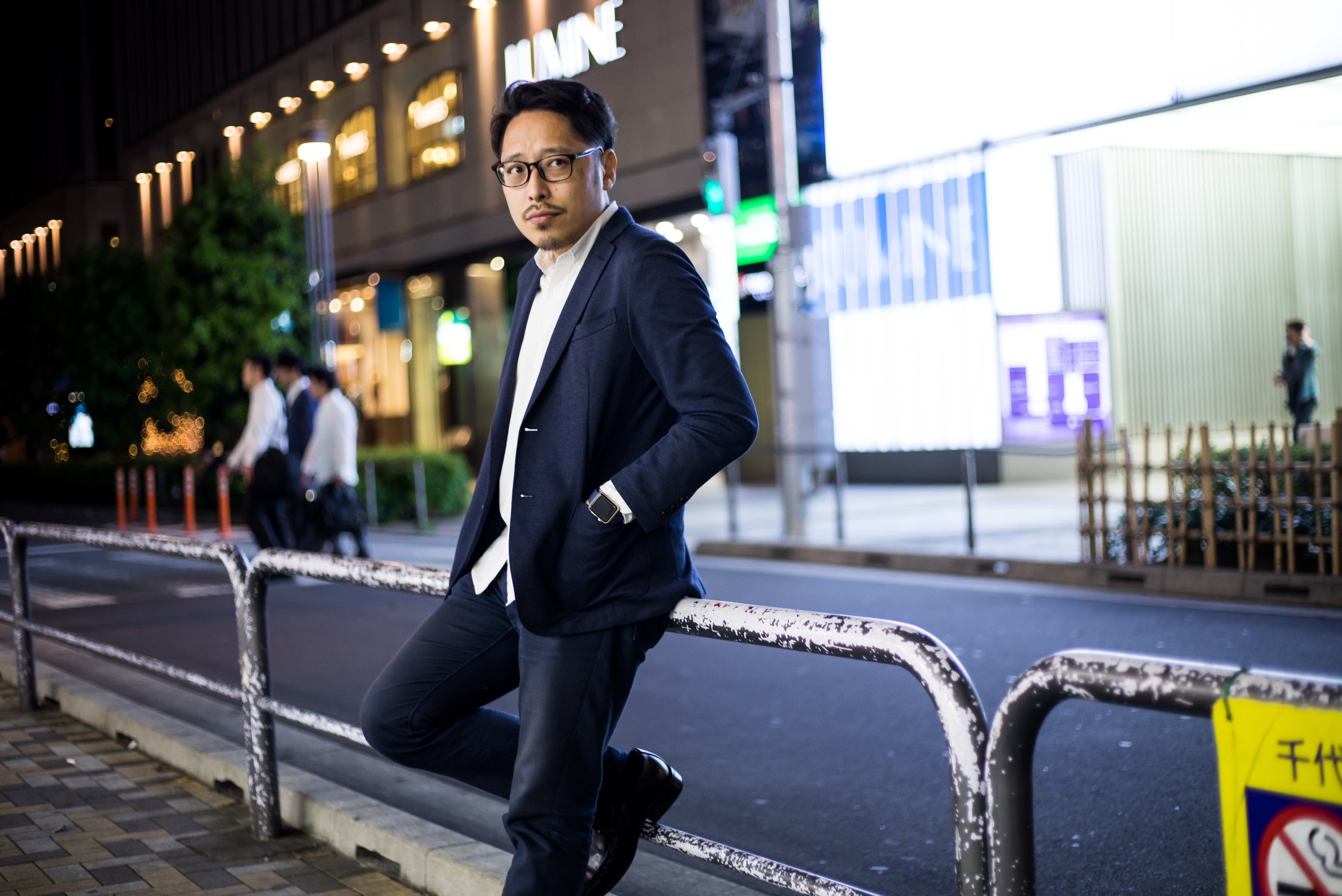 所属部署
営業本部 第１営業部１課
出身地
東京都
現在の活動
主に神奈川県の製造業の
お客様を担当
趣味、特技
マラソン、キャンプ
自己紹介
氏名
山田 一郎
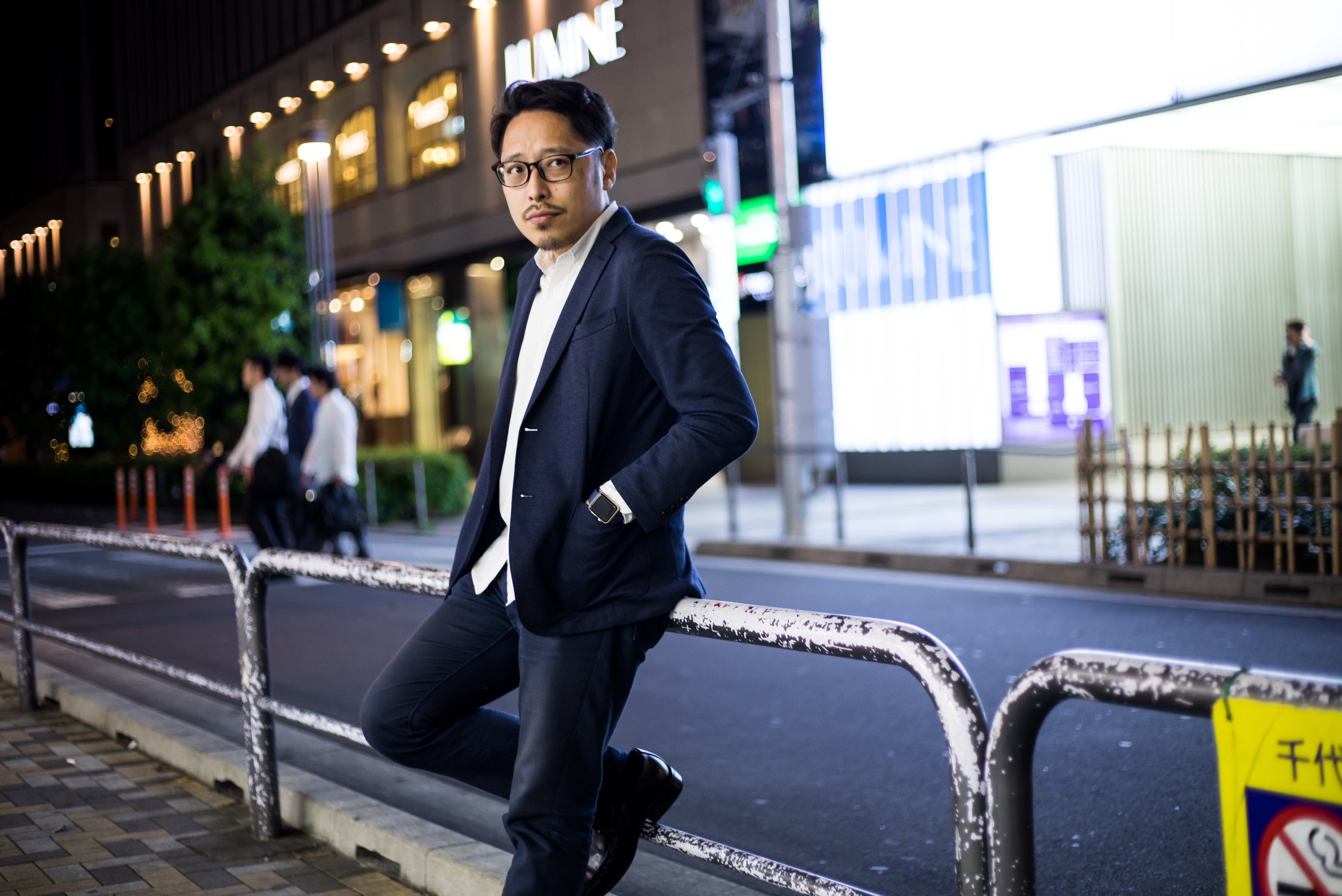 所属部署
営業本部 第１営業部１課
出身地
東京都
現在の活動
主に神奈川県の製造業の
お客様を担当
趣味、特技
マラソン、キャンプ
自己紹介
氏名
山田 一郎
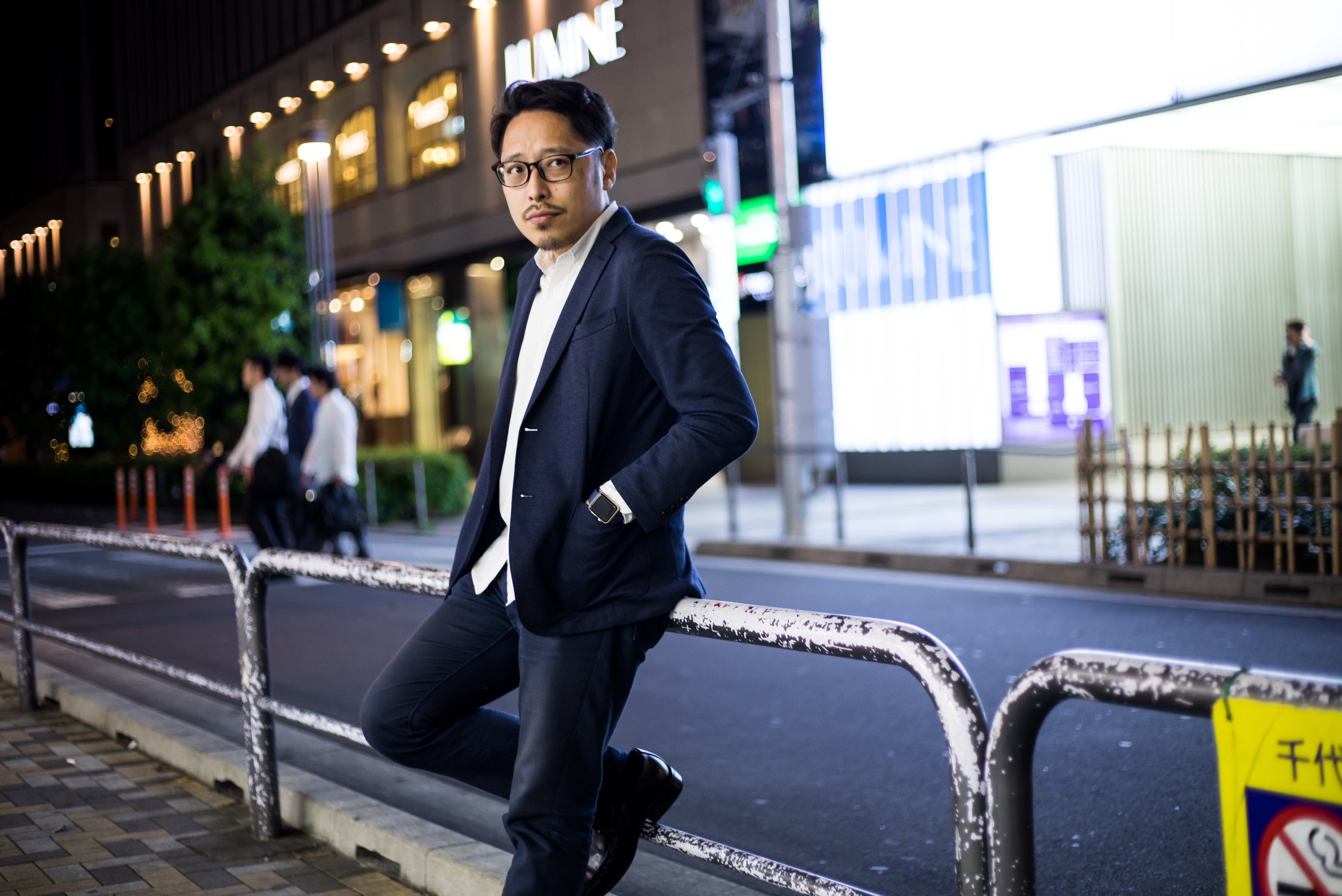 所属部署
営業本部 第１営業部１課
出身地
東京都
現在の活動
主に神奈川県の製造業の
お客様を担当
趣味、特技
マラソン、キャンプ
自己紹介
氏名
山田 一郎
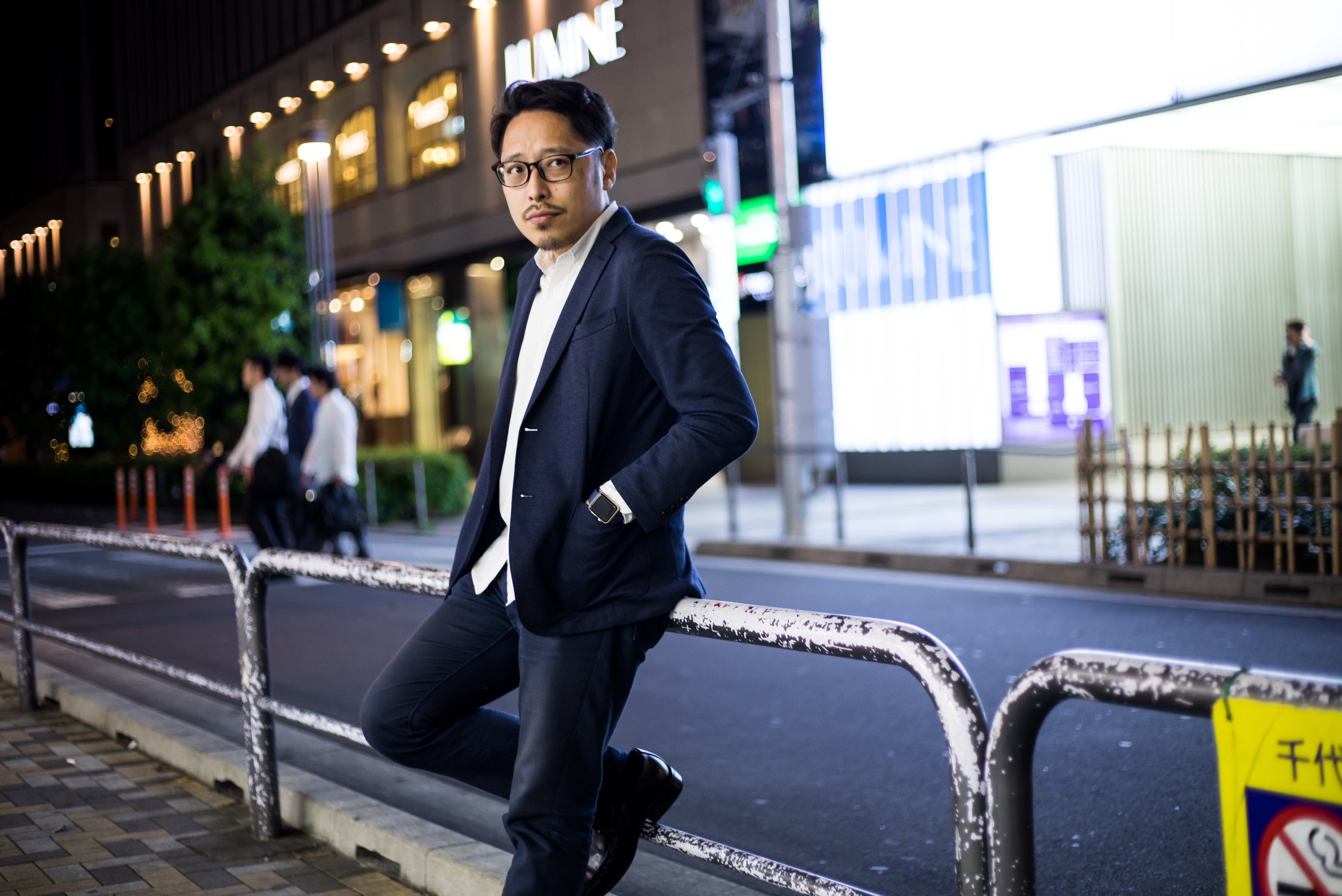 所属部署
営業本部 第１営業部１課
出身地
東京都
現在の活動
主に神奈川県の製造業の
お客様を担当
趣味、特技
マラソン、キャンプ
自己紹介
出身地
東京都
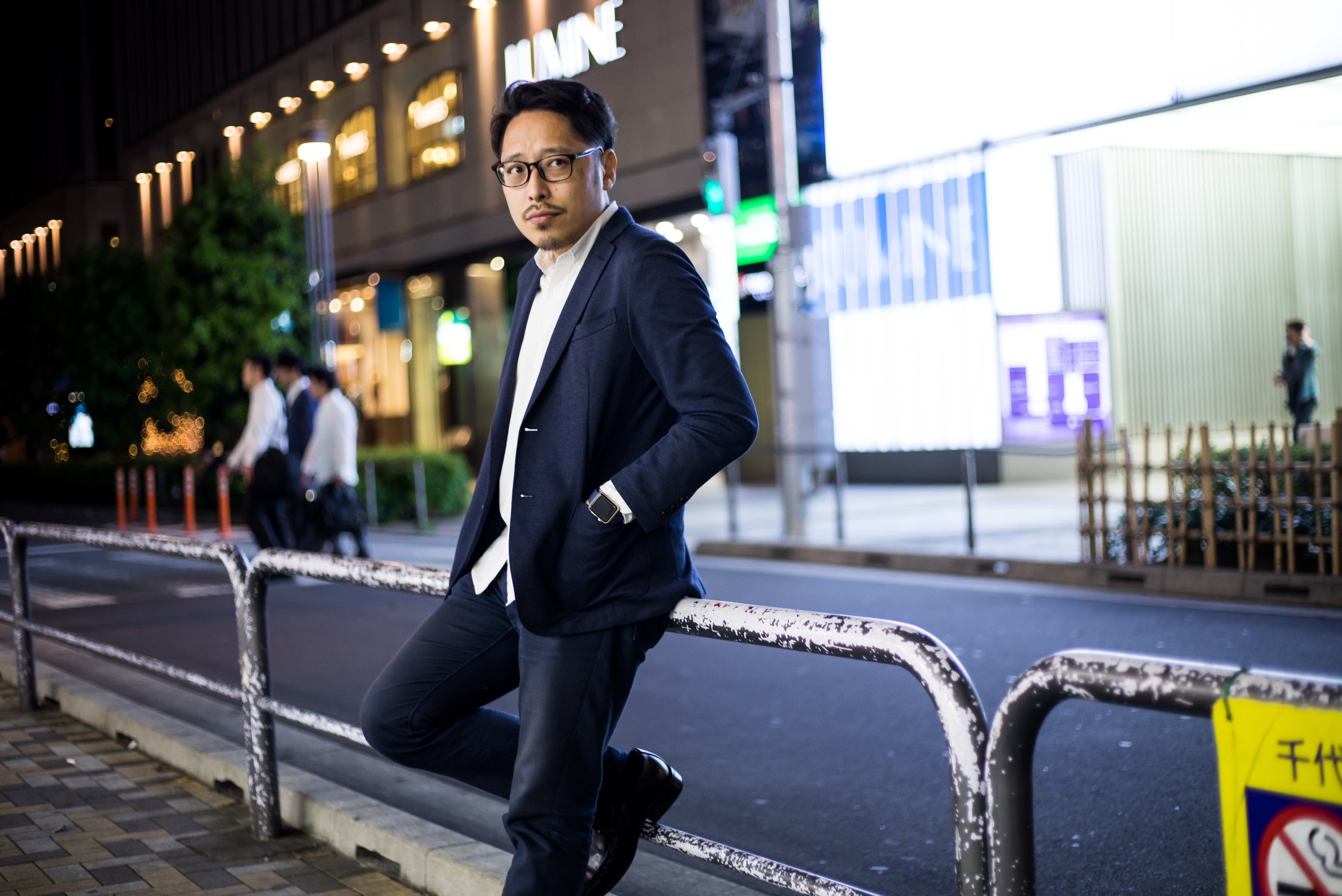 出身校
〇〇〇〇大学
保有資格
中小企業診断士
現在の活動
主に神奈川県の製造業の
お客様を担当
趣味、特技
営業本部 第１営業部１課
山田 一郎
マラソン、キャンプ
自己紹介
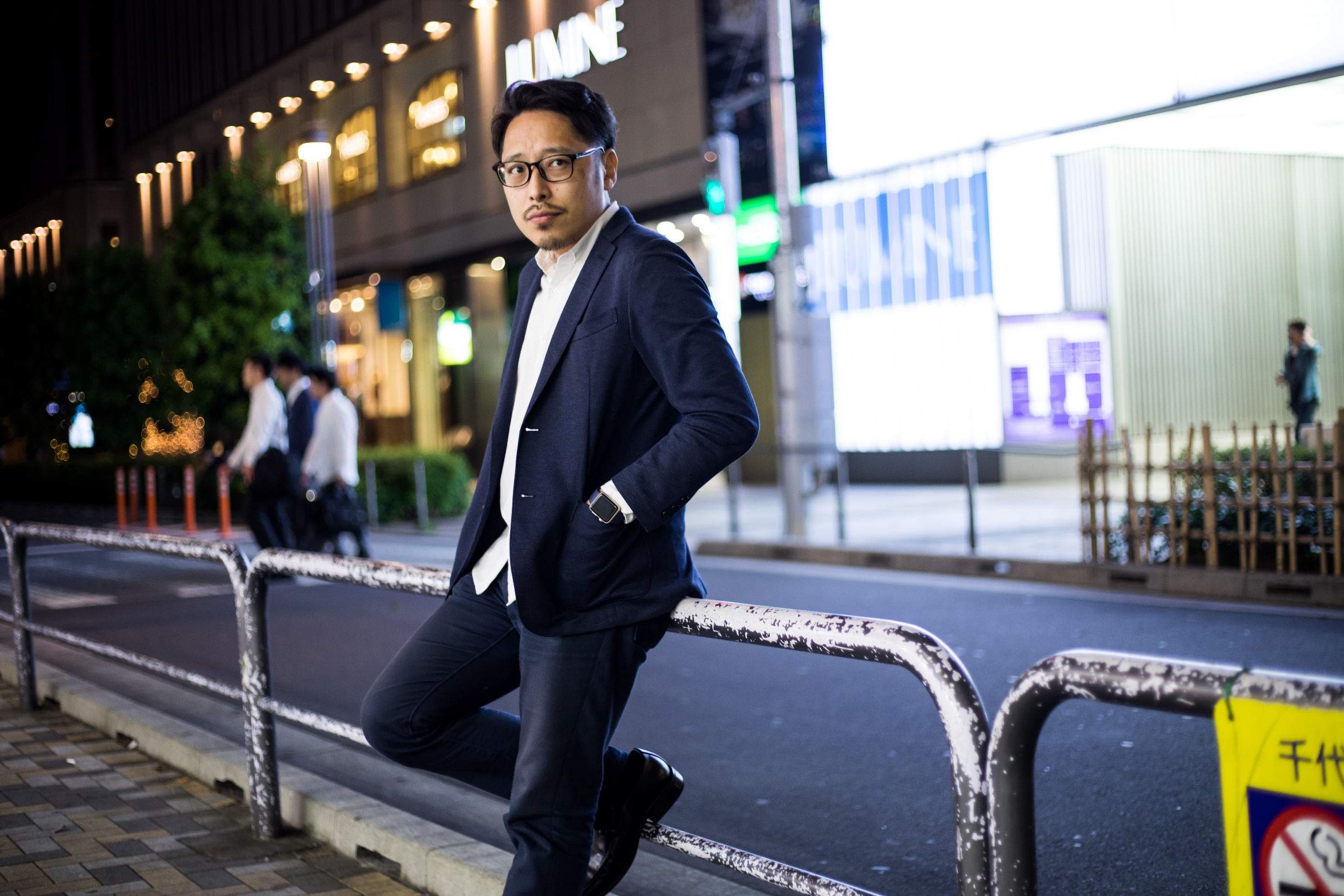 氏名
山田 一郎
所属部署
営業本部 第１営業部１課
出身地
東京都
現在の活動
主に神奈川県の製造業の
お客様を担当
趣味、特技
マラソン、キャンプ
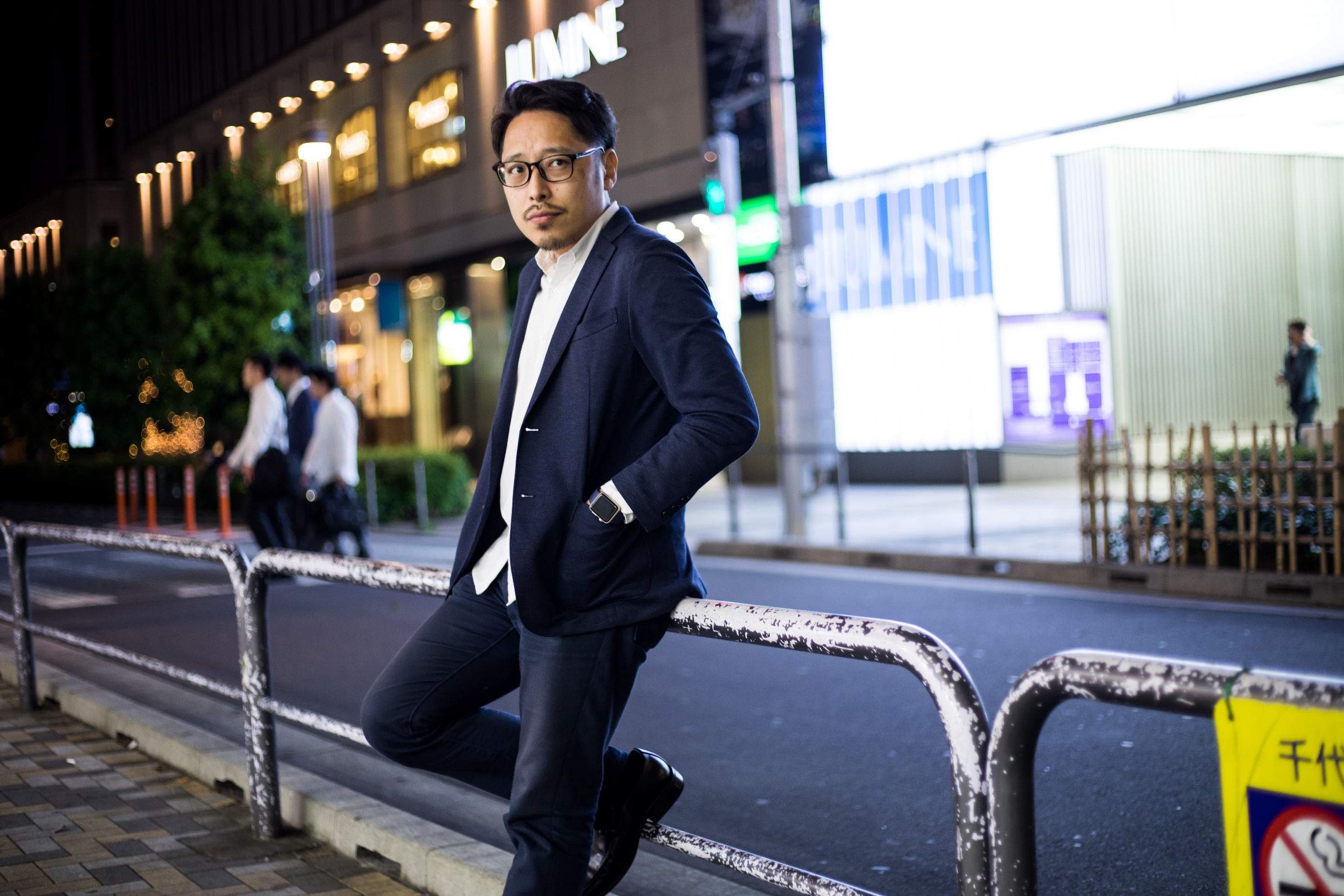 自己紹介
氏名
山田 一郎
所属部署
営業本部 第１営業部１課
出身地
東京都
現在の活動
主に神奈川県の製造業の
お客様を担当
趣味、特技
マラソン、キャンプ
自己紹介
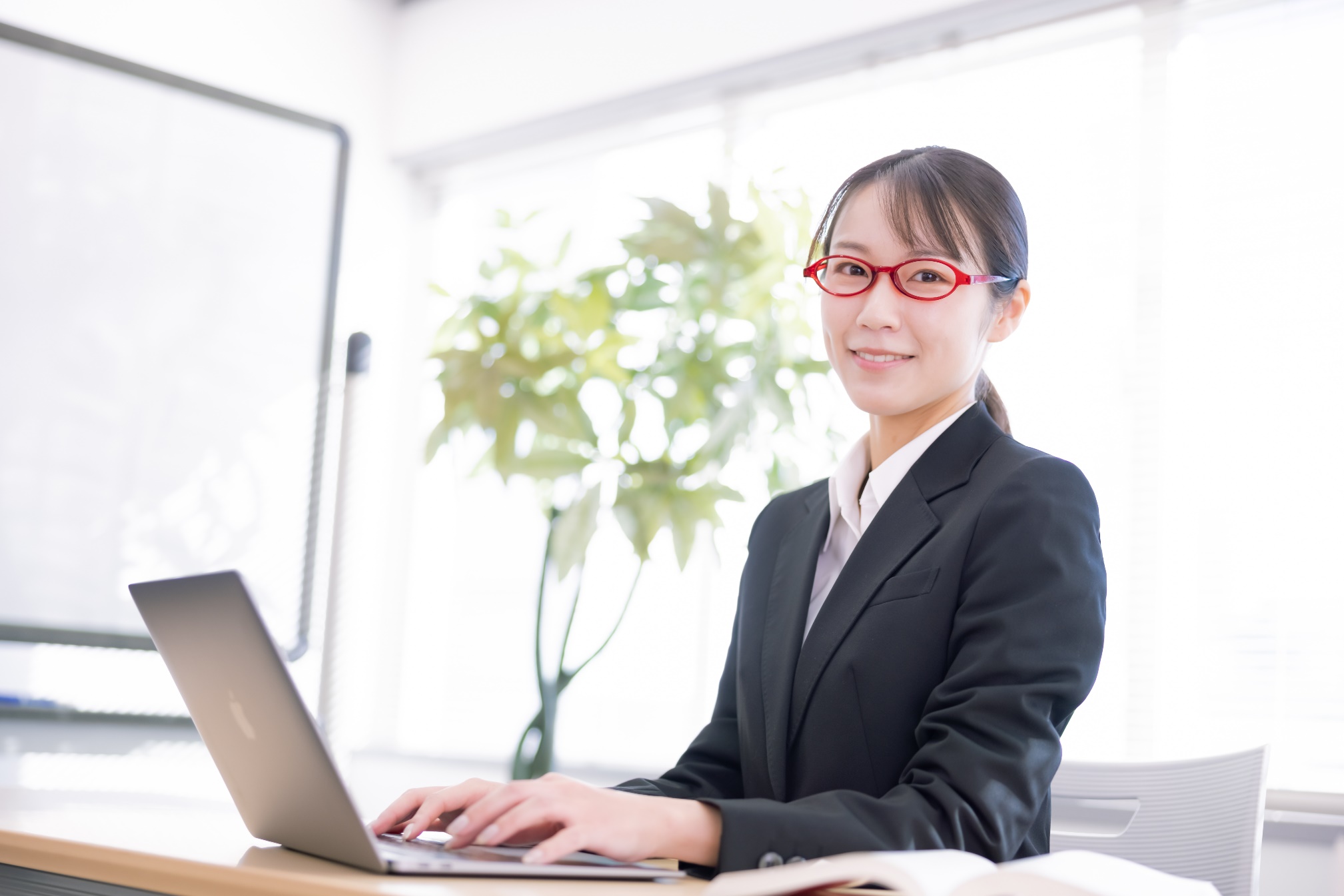 出身地
東京都
出身校
〇〇〇〇大学
保有資格
中小企業診断士
現在の活動
主に神奈川県の製造業の
お客様を担当
営業本部 第１営業部１課
山田 花子
趣味、特技
マラソン、キャンプ